ECIU University’s current approach to micro-credentials 

Padmasheela Kiiskilä , Researcher, ECIU University, Tampere University
08.03.2022
https://www.eciu.eu/about-eciu
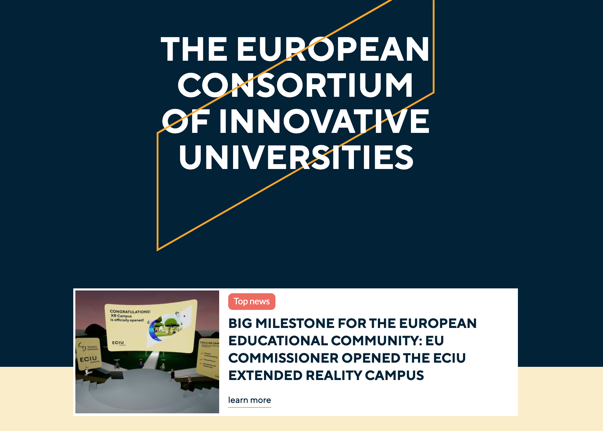 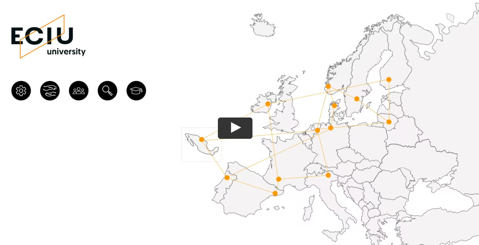 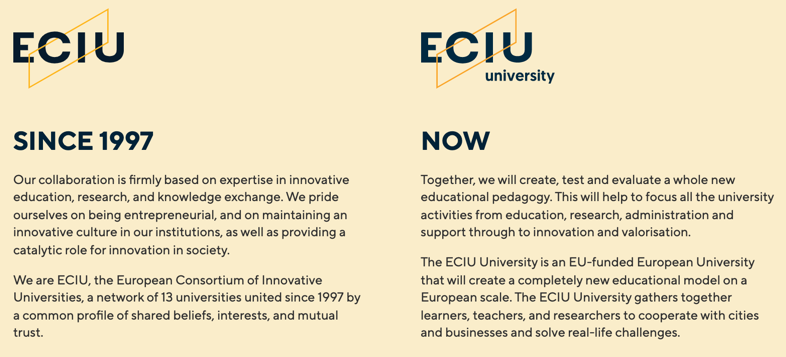 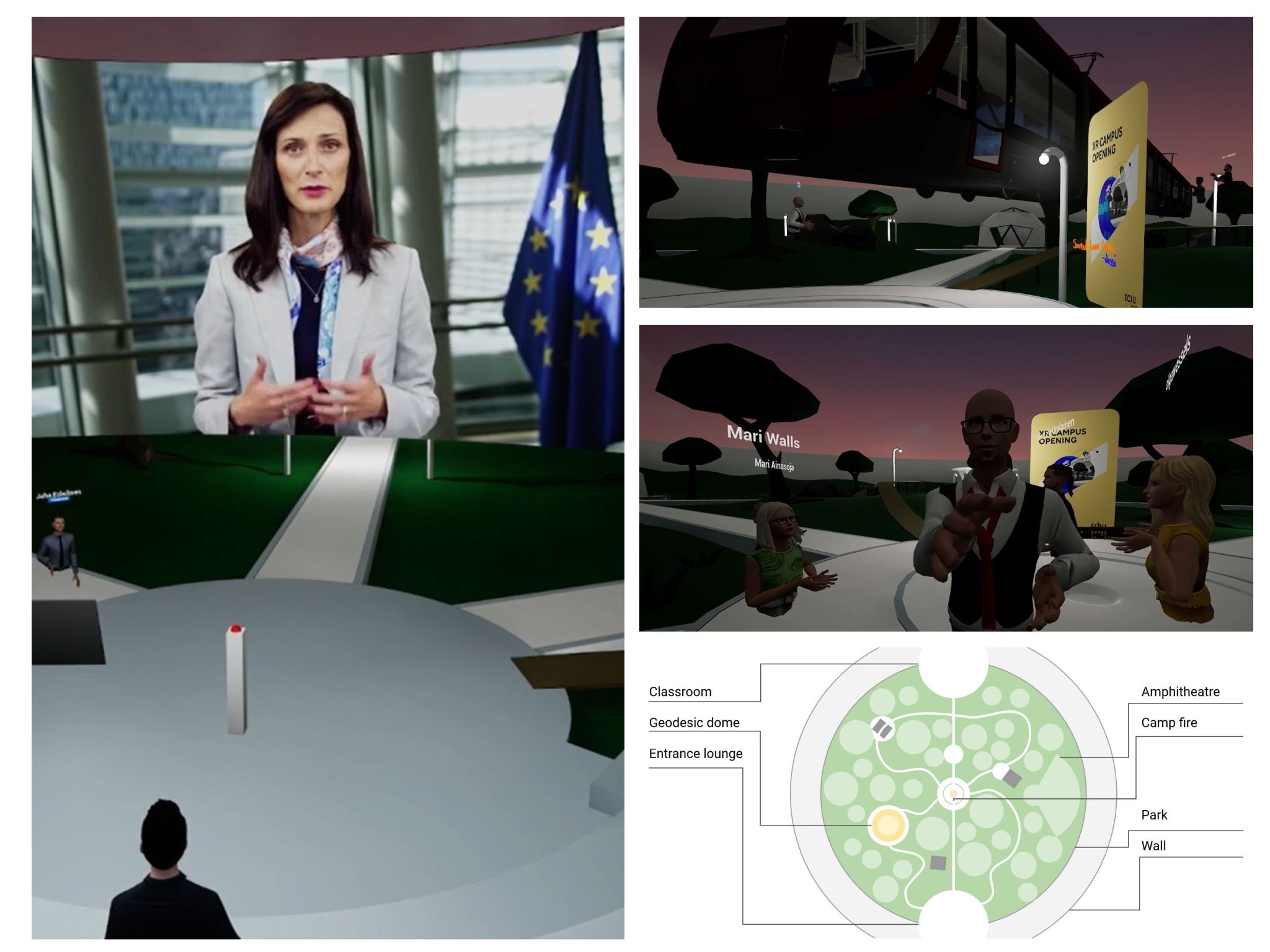 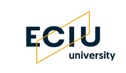 2
Micro-credentials		inECIU University
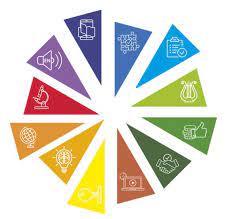 Learning Experience
Digital Credential
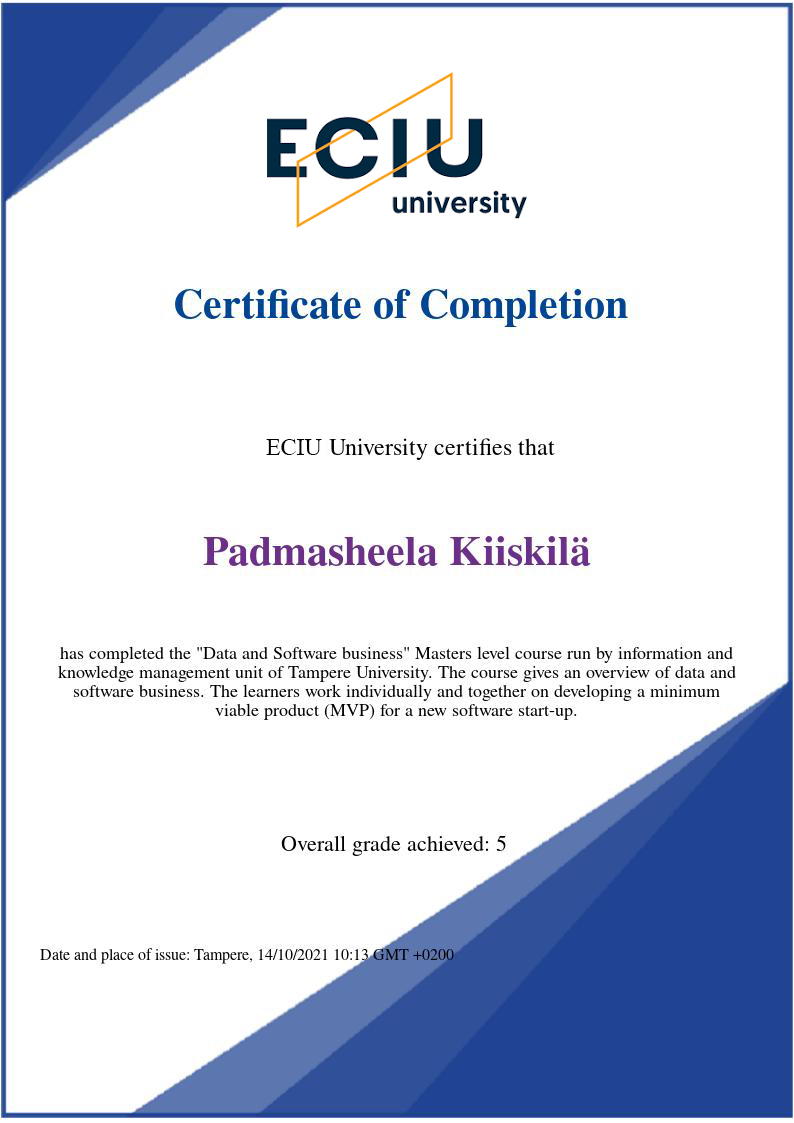 A record of the learning outcomes that a learner has acquired following a small volume of learning which have been assessed against transparent and clearly defined criteria
- EU commission
Broad range of learning
Offerings leading to 
Digital Credentials
Current offers include
Challenges
May have ECTS
Hackathons and workshops that don’t carry ECTS
Micro-modules
Include learning offerings from partners
Co-created by partners for ECIU
Micro 1-3 ECTS, standard up to 8ECTS
Online or hybrid setting
Instruction in English
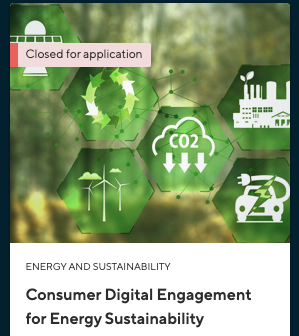 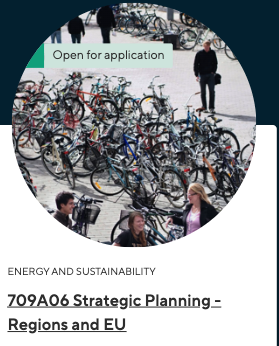 https://engage.eciu.eu/browse
Micro-modules
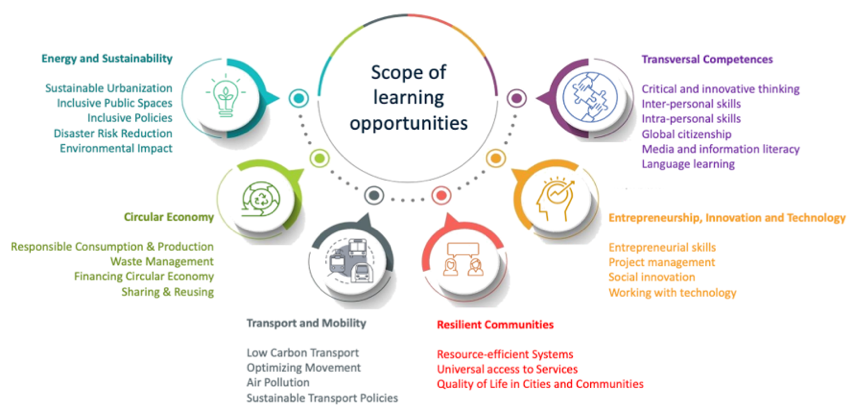 "A micro-module is a short learning experience that is formally assessed and supports learners to fill their knowledge gaps and boost their capabilities in order to successfully engage in ECIU University challenge-based activities."
Characteristics (2021-2022):
Provided by an accredited institution or program (currently via ECIU network)
Preferably 1-3 ECTS (or unbundled from a larger module)
Is preferably master’s level, but can be also bachelor's level
Priority for online provision, offline possible
Provided in English
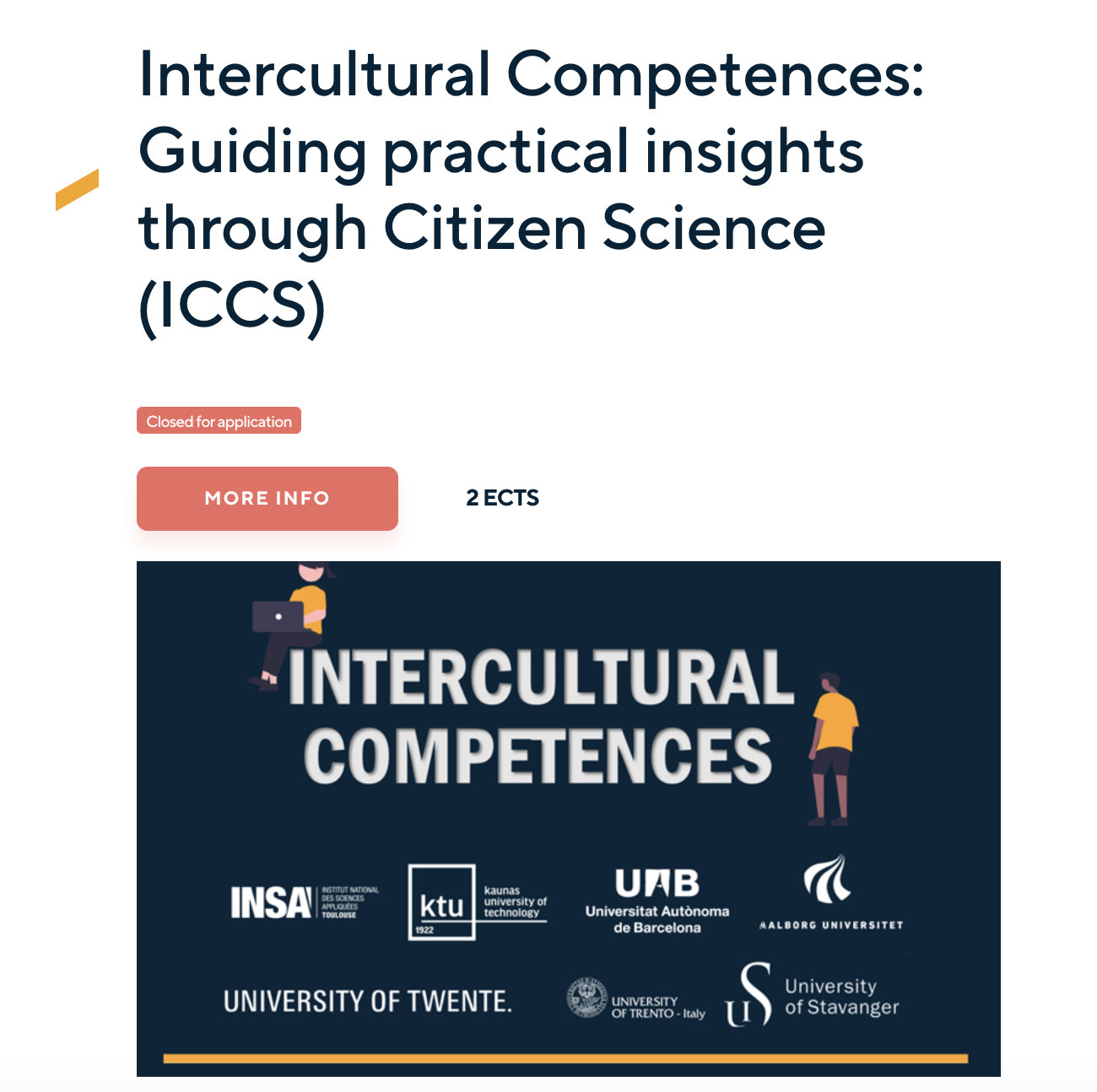 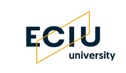 https://challenges.eciu.org/
5
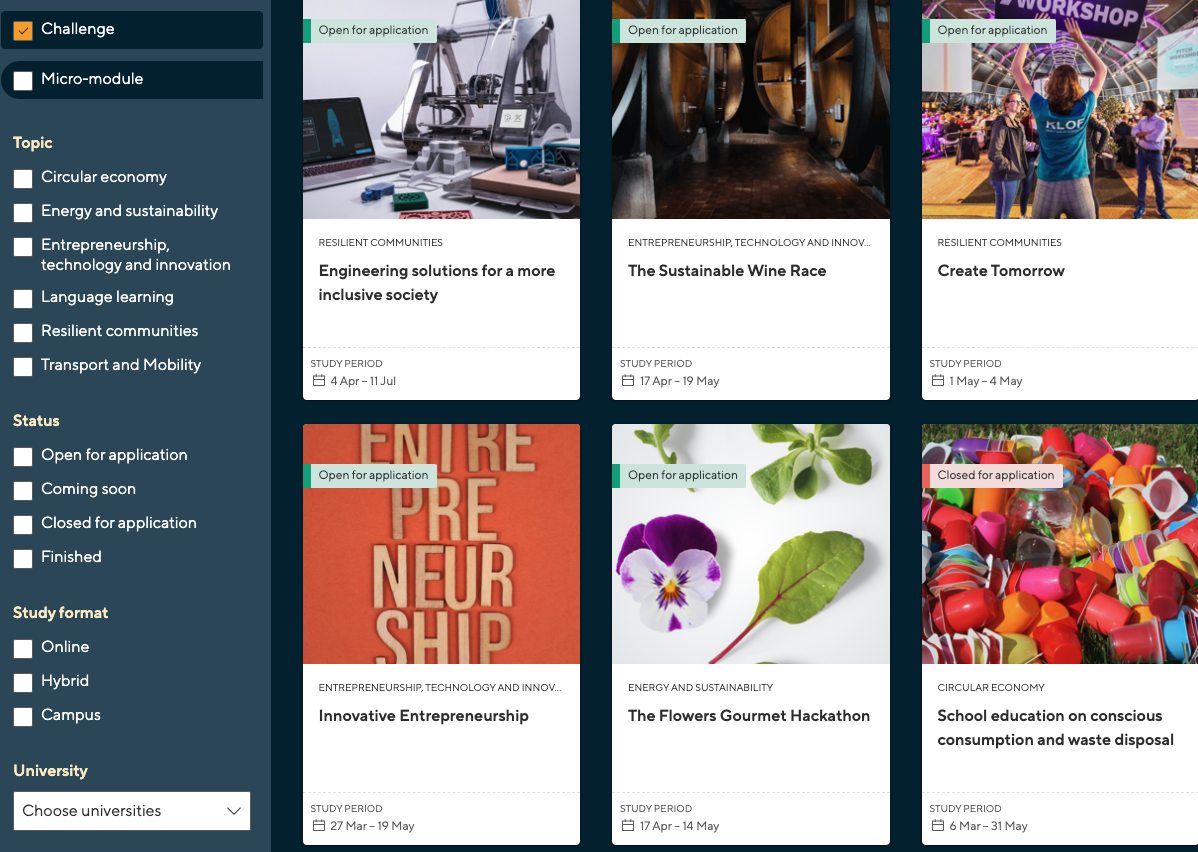 Challenges
SDG themes
Collaboration with
Industry
Cities
May have ECTS
Short non-formal opportunities (No ECTS)
Recognition of learning (formal or non-formal)
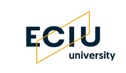 Digital Credentials for all learning opportunities
ECIU Early adopter program participation
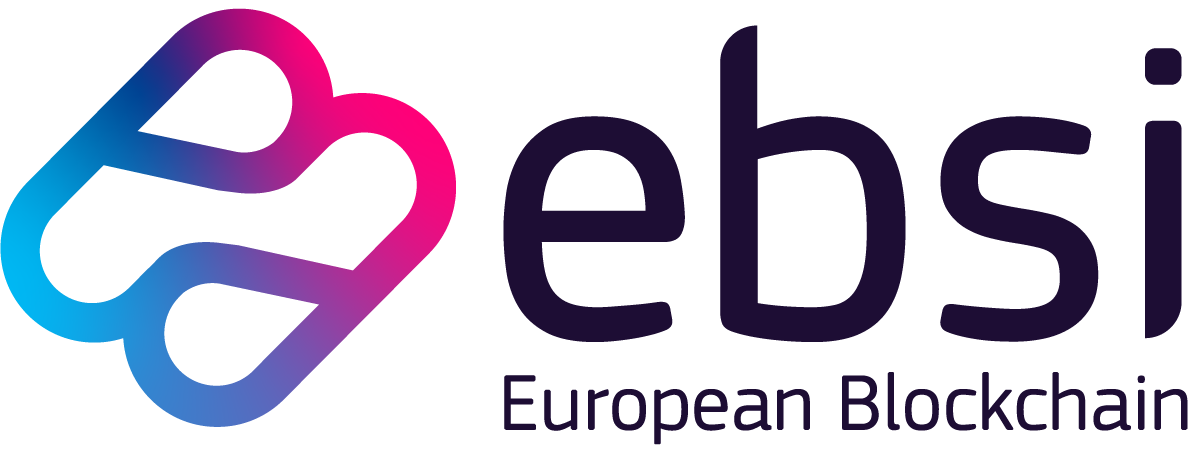 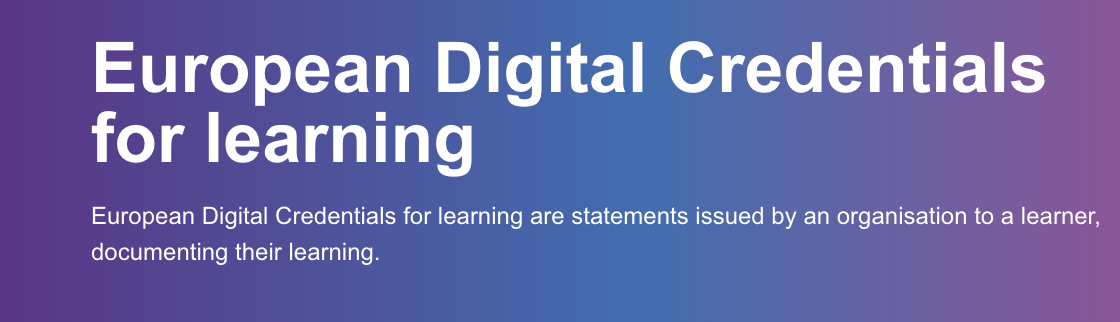 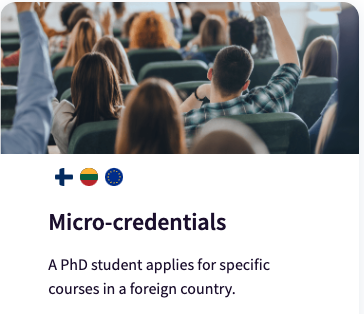 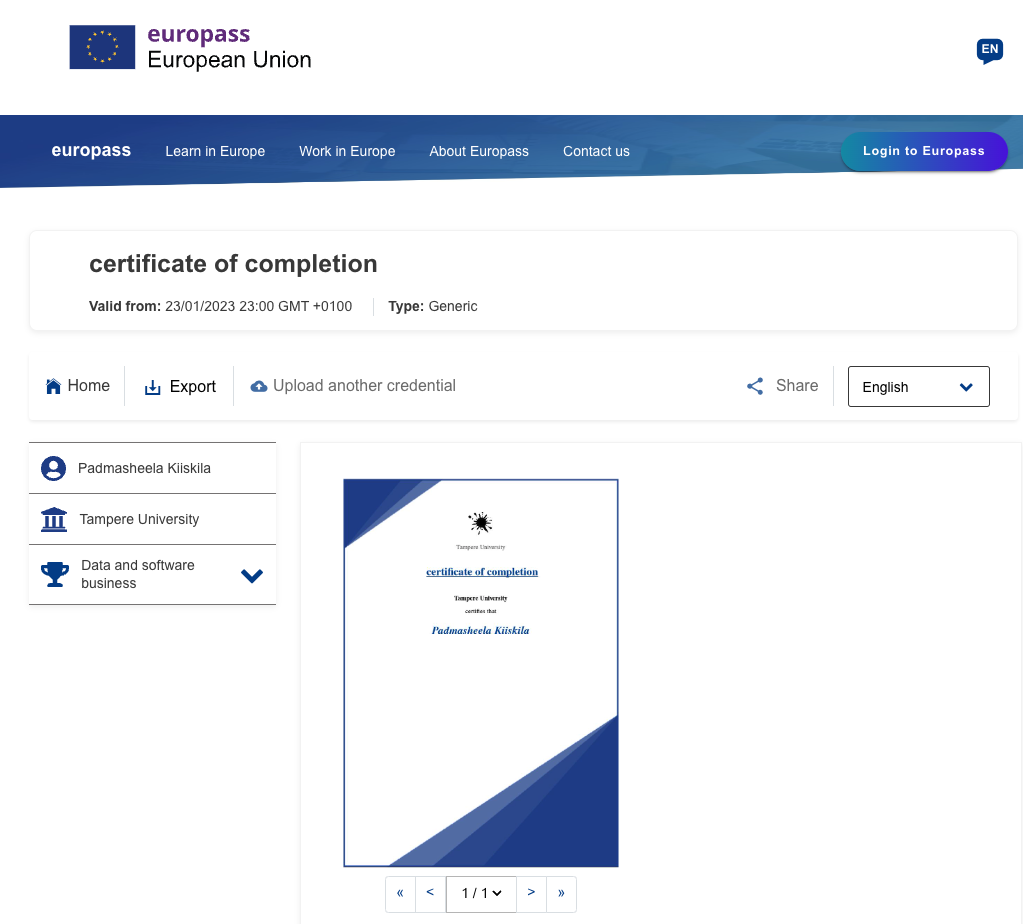 Anna’s micro-credential journey
Flexible learning pathway with micro-credentials
ECIU micro-credentials
In-house education
ESSIF
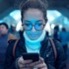 Anna’s journey
Becoming a PhD student
Applying for the course “Data and software business”
Enroll into the challenge “Transition of a City Towards Circular Economy”
Receive academic credits
Completes challenge successfully
Issuers of 
Verifiable Credentials
Tampere university (TAU)
Tampere university (TAU)
Kaunas University of Technology (KTU)
Anna’s wallet
Receives Micro-credential
Receives Micro-credential(& academic credits at TAU)
Receives Academic ID
Share
Share
Verifiers of 
Verifiable Credentials
(Anna shares her credentials)
Share
Tampere university
Kaunas University of Technology (KTU)
European Digital Credentials
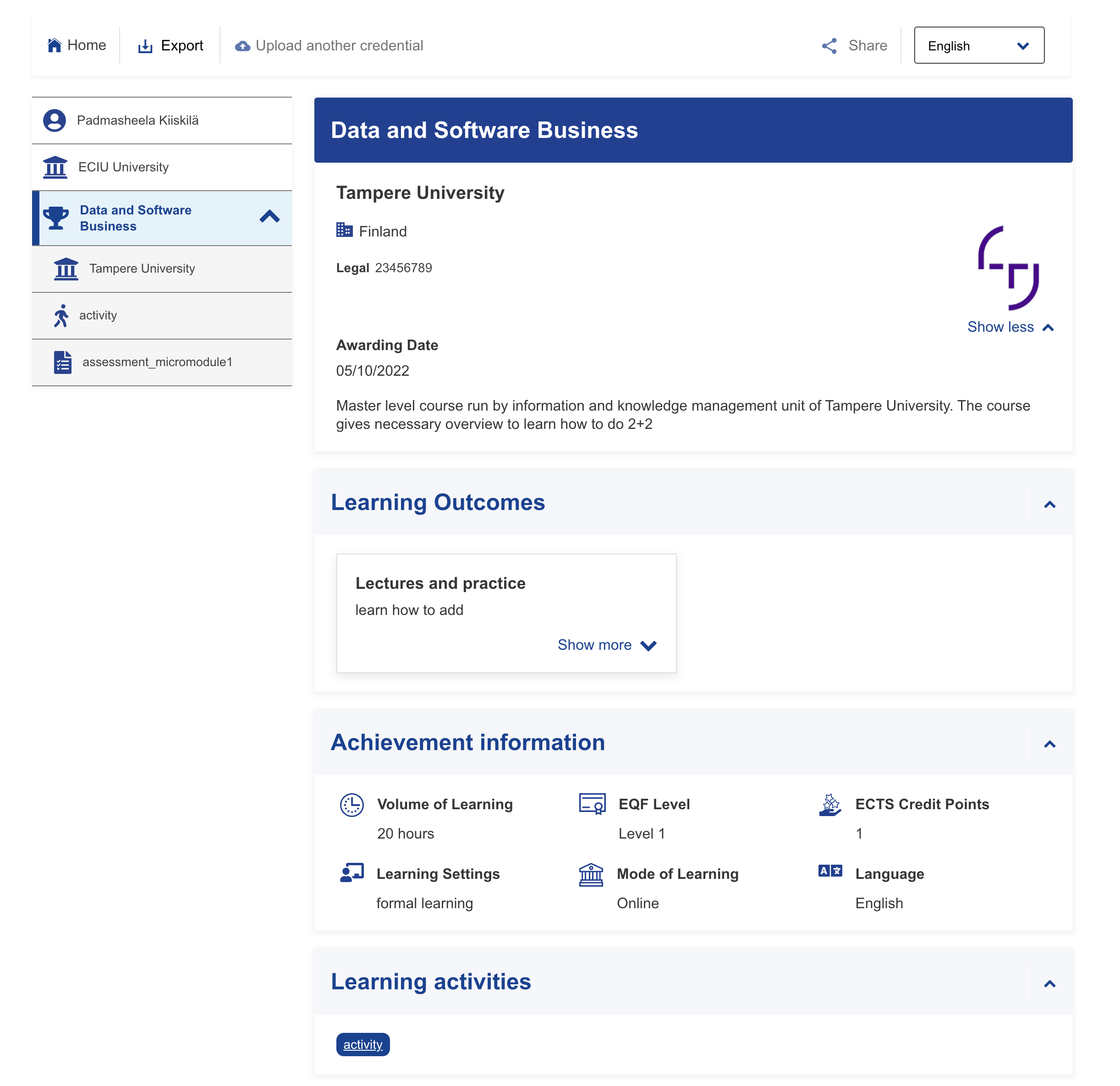 Achievement
ECTS (or # of hours)
Formal or Informal
Language
Learning Outcomes
Knowledge
Skills
Competences
Learning Activities
lectures
Project
Assessments
Individual assignment
Group work
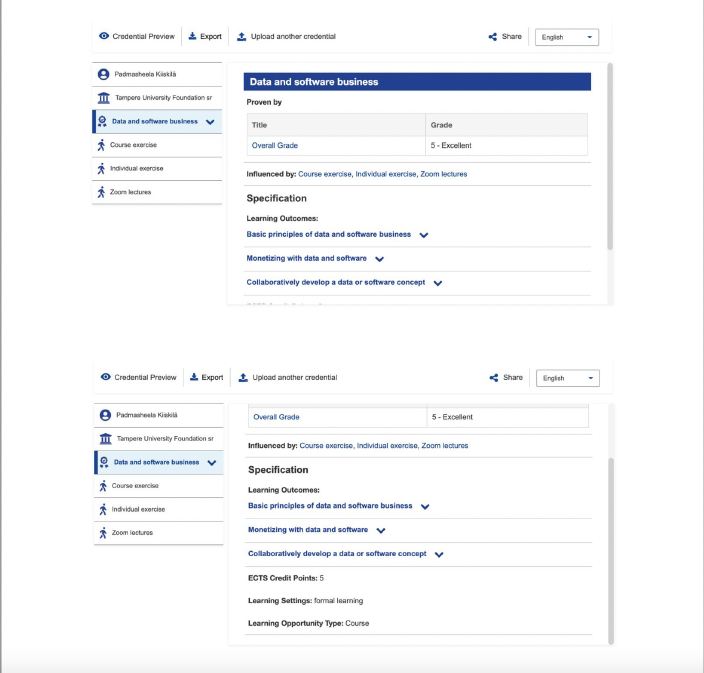 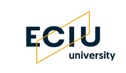 Some illustrations are from:  www.icons8.com
The European Commission’s support for the production of this publication  does not constitute an endorsement of the contents, which reflect the  views only of the authors, and the Commission cannot be held responsible  for any use which may be made of the information contained therein.
With the support of the  Erasmus+ Programme  of the European Union